Amendment Invoice
XEC Update 12th November 2019

Dan Donovan
Summary Resolution Plan
Nov onwards
Oct
Apr
May
Jun
Jul
Aug
Sept
ASP / AML Mismatches
RCA activities
Operating within SLA
Exceptions
(LSPs)
Mobilise
Backlog Clearance
Operating within SLA
Exceptions
(SSPs)
Mobilise
Backlog Clearance
Operating within SLA
Exclusions
Mobilise
Backlog Clearance
Operating within SLA
Defects
Backlog Clearance
Operating within SLA
MI / Reporting
Deploy MI solution
Operating within SLA
Today
Supporting Information Mismatches
Mismatch instances remain relatively low however the number of MPRNs causing ASP mismatch has increased to 284 due to a manual error in technical exception resolution. Process reviewed and measures in place to prevent the error reoccurring.
Provision of a single ASP file, followed by a single AML file remains a delivery target for Nov-2019 Amendment invoice cycle.
100% AML offline correction files issued to customers ahead of payment due date
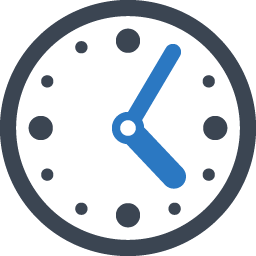 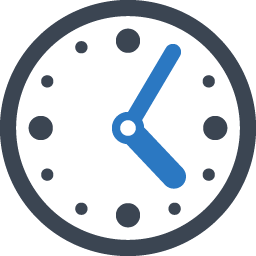 100 % of ASP offline correction files issued 3 days prior to PDD.
Exceptions
What is an exception?
Business or Technical processing errors generated within our system, that cause reconciliations at individual sites, to be held back off the Amendment Invoice until resolved.
147,489 distinct MPRNs currently have unresolved exceptions within our systems (as of 7th Nov).

(Jun-19 = 166,903, Jul-19 = 241,115, Aug-19 = 442,074)
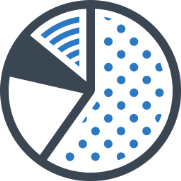 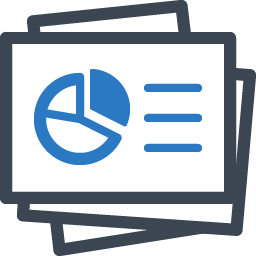 Customer MI outlining all reconciliations and their status (invoiced, in exception, in exclusion) has been shared with all customers.
Note for XEC: Team are analysing MI of age profile of withheld to ensure focus and RTG in place by end of November
Exclusions
What is an exclusion?
Until permanent system fixes are deployed to address charge calculation errors, monthly profiling of new reconciliations received that relate to the scenario of the open defect is performed, with “bill blocks” applied to that MPRN to safeguard the accuracy of the amendment charge calculations by exclusion from the AMS.
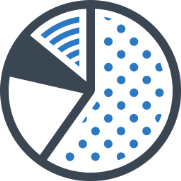 8,503 distinct MPRNs for the September billing period currently have bill blocks placed upon them (as at 26/10/19)

(Jun-19 = 5,043, Jul-19 = 1,733, Aug-19 = 2,696*)
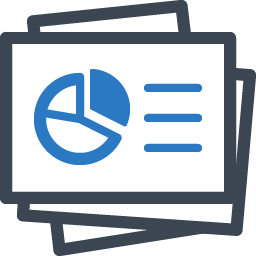 Customer MI outlining all reconciliations and their status (invoiced, in exception, in exclusion) has been shared with all customers
* Increase since August is due to a newly identified defect resulting in additional bill blocks being placed
Defects
8 ASP/AML related defects as of 8th Nov-19
(8 defects open at last month’s update)

Defects currently open awaiting fix deployment
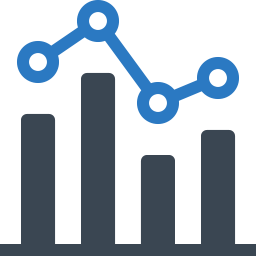 MI / Reporting
MI reports have now been shared with our customers


Ongoing WebEx’s are being held to discuss general questions our customers have with the reports.

Ongoing individual customer WebEx's to discuss what the MI means specifically to them
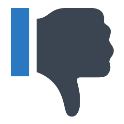 Summary Resolution One Pager
Appendix
Back Log and Transition Exclusions and Exceptions
DO NOT MOVE THIS OR CHANGE THE SIZE
Urgent and decisive action required
Static
Declining
Improving
EXCLUSIONS - BACKLOG and TRANSITION – as at 1st Nov
Monitor closely, some slippage
Key
On track; no slippage or concerns
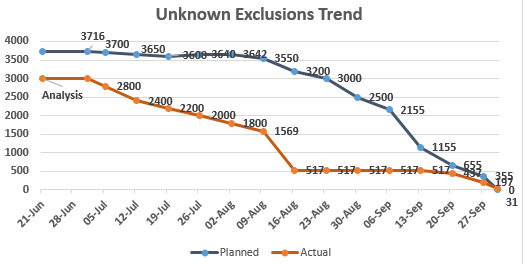 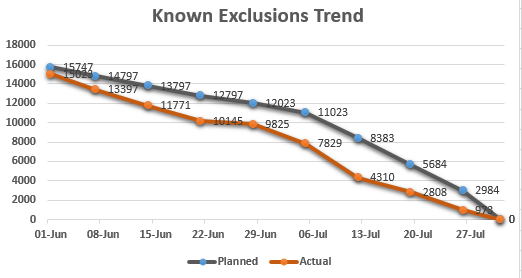 Summary : 
Known Exclusions resolved by 31 July  - 201
Unknown Exclusions – 3,685 out of 3,716  resolved, 31 Exclusions remaining.  POC for scenario - 49  identified issue where incorrect variance energy is being calculated after NDM prime reconciliation.  If correction is attempted for blocked MPRNs it will result in an AML-ASP mismatch and incorrect charge calculation. A defect has been raised to resolve the underlying issue.
DO NOT MOVE THIS OR CHANGE THE SIZE
Urgent and decisive action required
Static
Declining
Improving
LSP EXCEPTIONS - BACKLOG AND TRANSITION – as at 1st Nov
Monitor closely, some slippage
Key
On track; no slippage or concerns
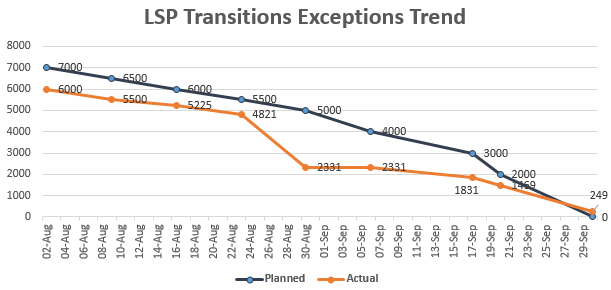 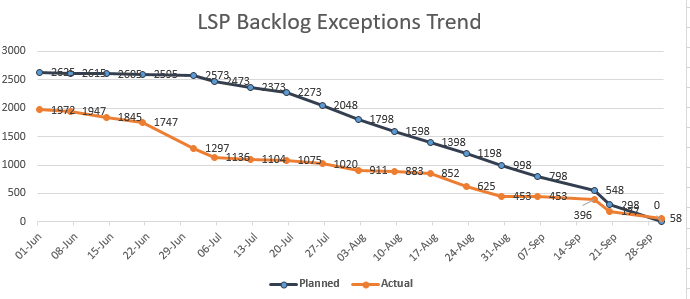 Summary : 
2,567 out of 2,625  Backlog exceptions resolved,  58  technical exceptions MPRNs  remaining (additional 530 with a business dependency)
6,751 out of 7,000 Transition Exceptions resolved, 249 technical exceptions MPRNs  remaining
Category of Exceptions  with dependency on business  are separately identified
SSP Exceptions Backlog & Transition - SLA end Feb 2020 – as at 1st Nov
DO NOT MOVE THIS R CHANGE THE SIZE
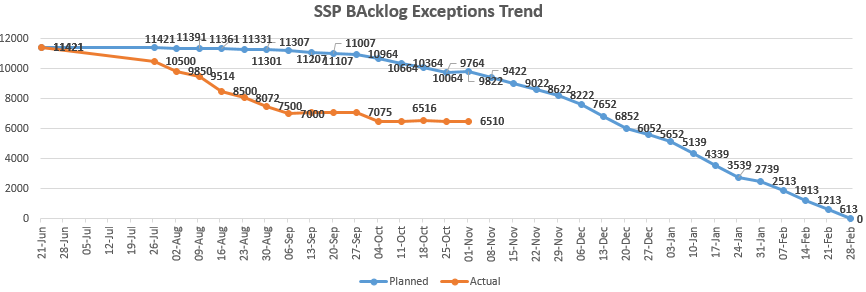 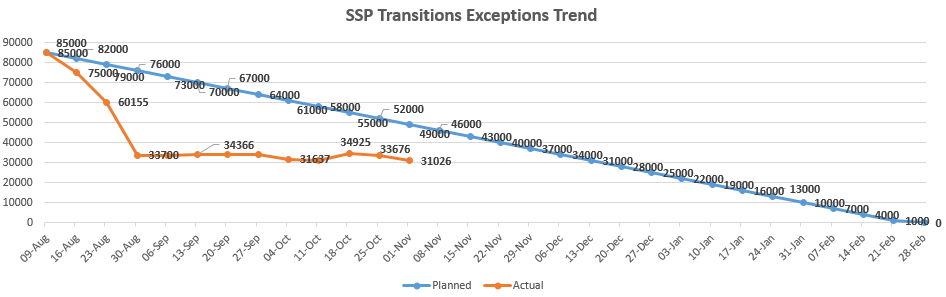